SolutionAssessments
Rufat Azizov
Solution Assessment Lead | Microsoft Azerbaijan | Belarus
Mobile: +994 50 291 79 80| e-mail:  a-ruaziz@microsoft.com
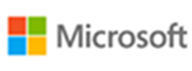 FY20 SolutionAssessments
GDPR
ContractOptimization
Helps customer understandtheir current readinessfor GDPR and thenecessary stepstoward improvement.
Helps customersunderstand their Microsoftcontract, licensingposition and optimizerelated investments.
Teams
WorkplaceModernization
(11/1/2019) Support’s customer’scross-team collaborationwith Microsoft Teams
How can Imanage mycloudspending?
Focuses onmigrating to orimplementing a softwareas a Service (SaaS)Strategy.
Am Isafe?
What canI migratenow?
How can wework bettertogether?
Am I GDPRcompliant?
Is thiscontractbest?
Solution Assessments 
Keep the Customer at the Center of our Cloud
solutions
(11/1/2019) Manages cloud spending toimprove financial governancecustomer’s Azure solutions
Takes a comprehensivelook  at customers’cybersecurityinfrastructure.
Azure CostControl
Cybersecurity
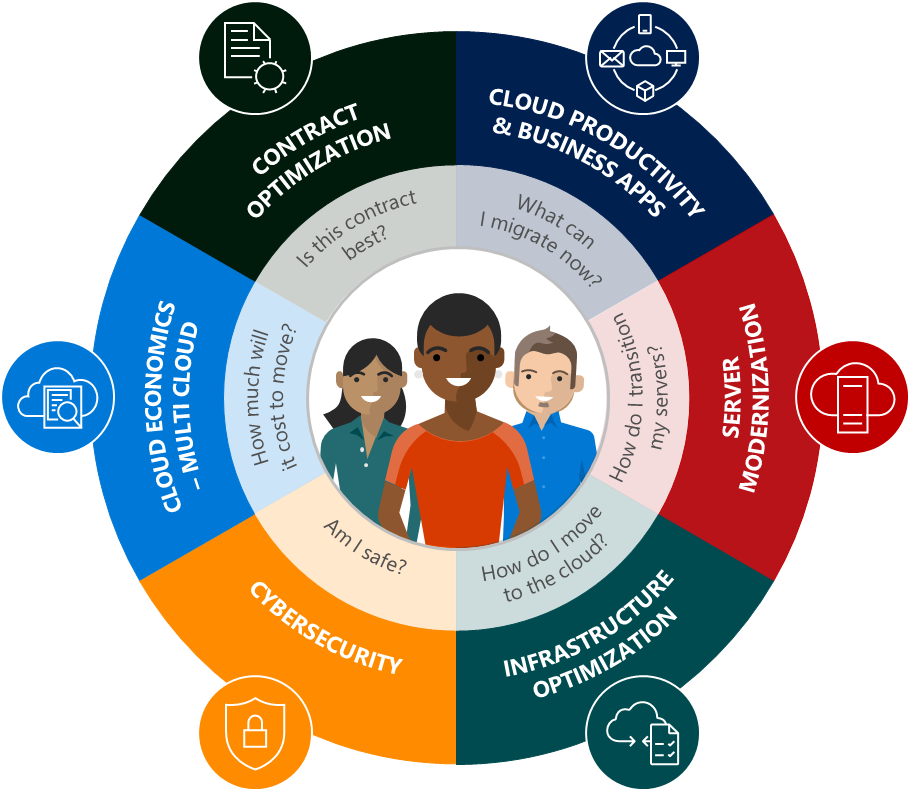 How do Imove tothe cloud?
How do wemigrateSAP?
How to Itransitionmy servers?
How muchwill it costto move?
Helps customers accessand prioritize their currentserver workloadsand applications.
(11/1/2019) Gives customers a strategicplan to migrate mission-criticalSAP systems to Azure.
InfrastructureOptimization
SAP onAzure
Provides customerswith no current Clouddeployments acomprehensive Assessmentof their IT estate.
Letscustomers get the most outof their server anddata center investments.
CloudEconomics
DataOptimization
Процесс перехода на использование сервисов Azure не прост, он затрагивает всех людей в компании, ее бизнес-процессы и технологии. Прежде чем начать такой проект требуется определить стратегию и сформировать стандарты, разработать план миграции, спрогнозировать затраты на поддержание инфраструктуры в Azure, найти баланс между производительностью и стоимостью, проработать аспекты безопасности, грамотно перенести рабочие нагрузки, повысить квалификацию сотрудников, вовлеченных в поддержку сервисов.
SolutionAssessments
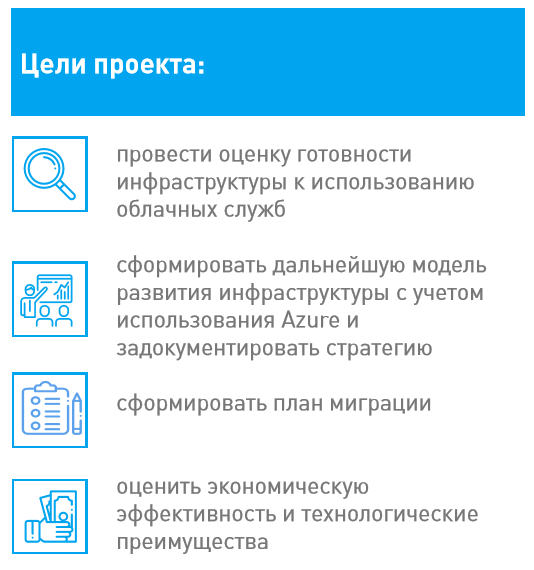 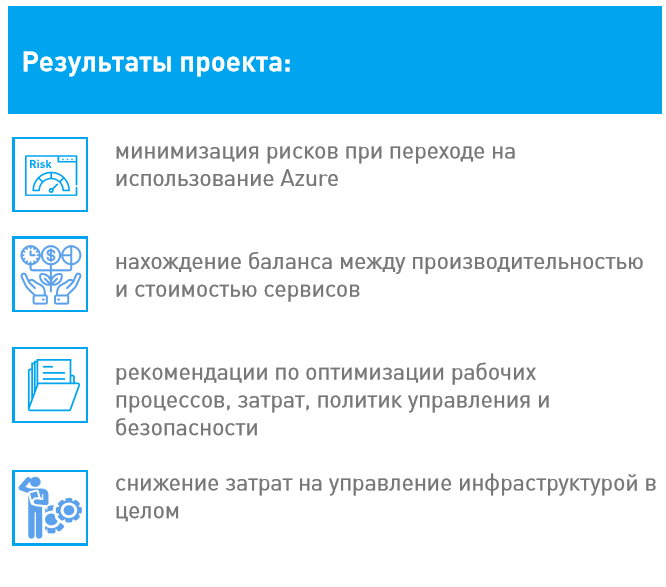